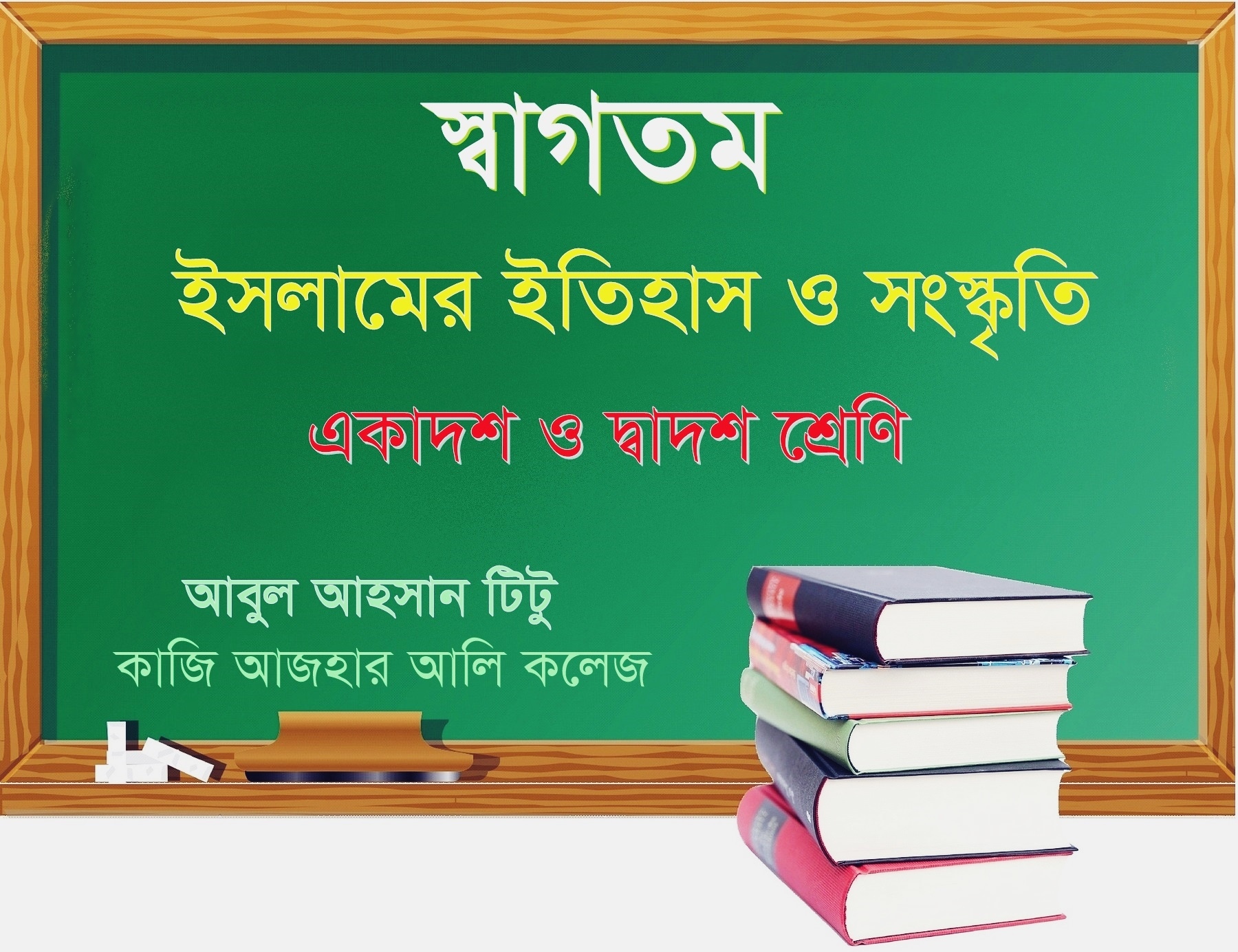 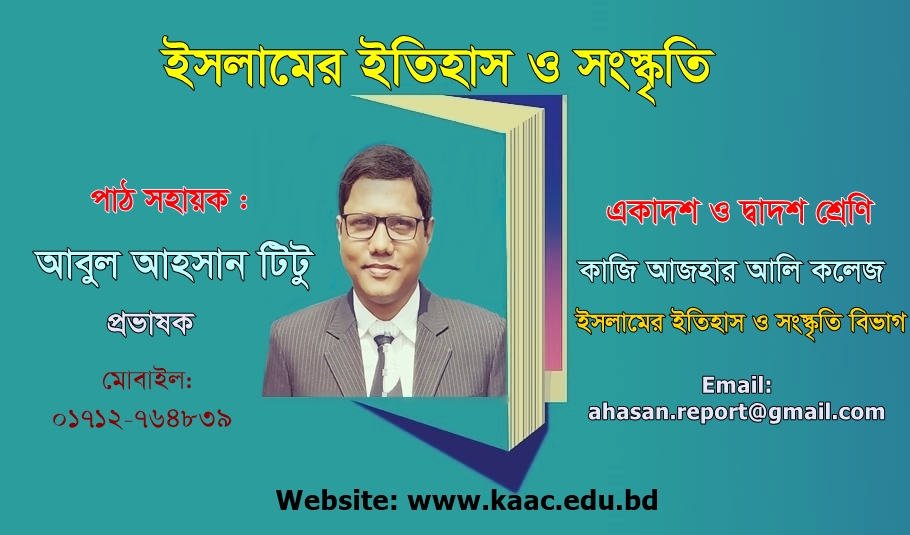 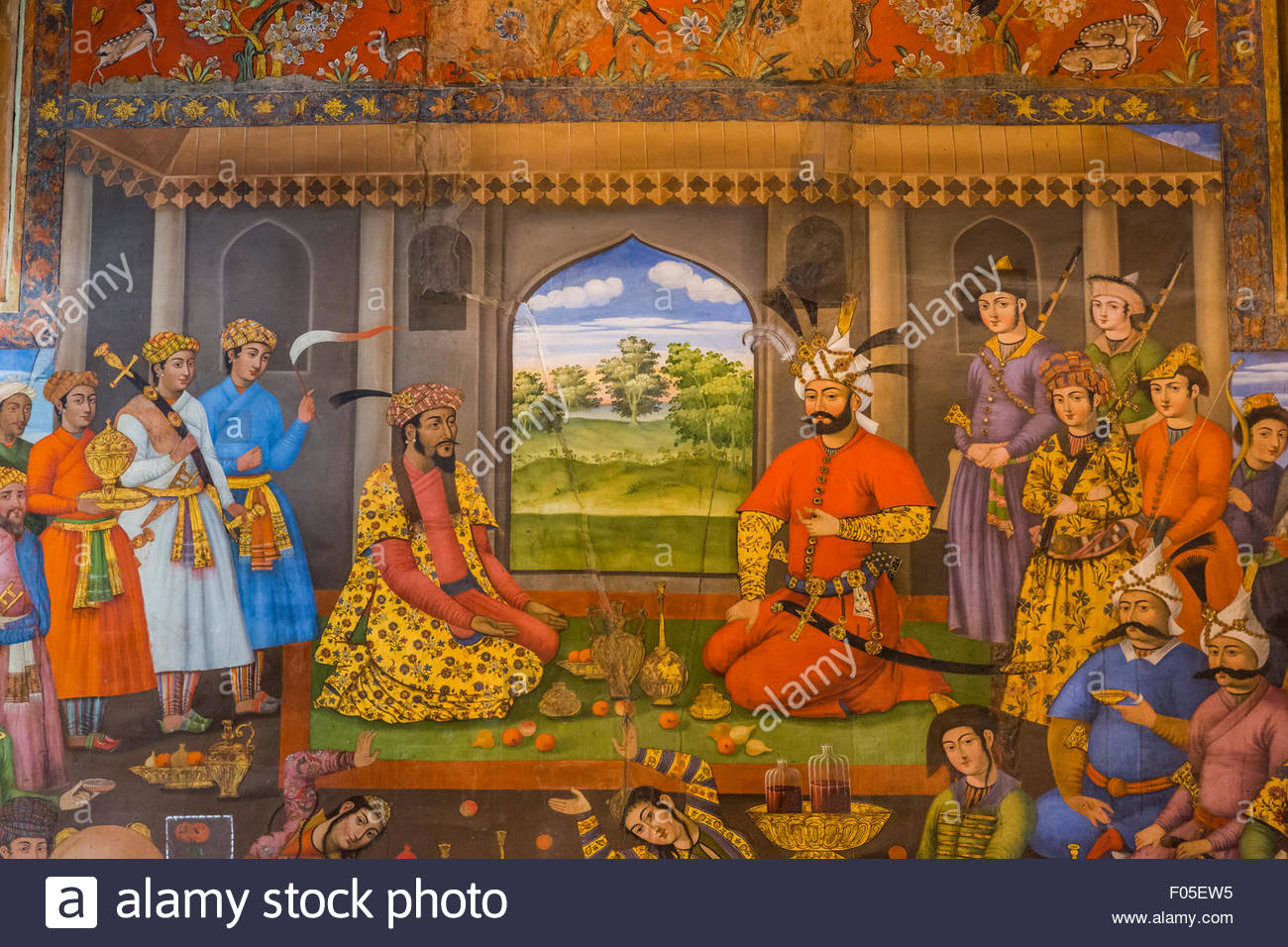 আজকের পাঠ
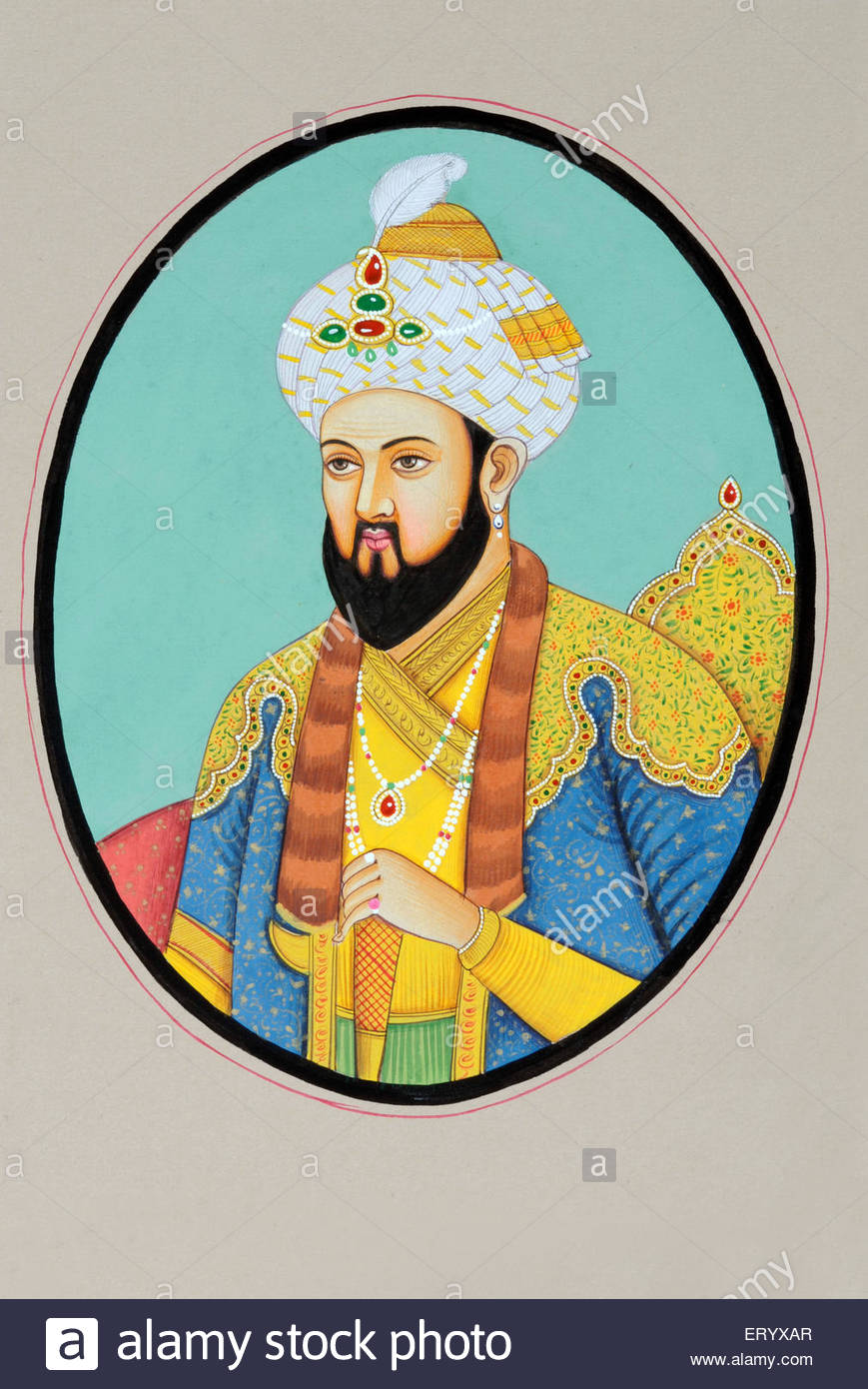 সম্রাট হুমায়ুন
(১৫৩০-১৫৪০)

(১৫৫৫-১৫৫৬)
শিখনফল
সম্রাট হুমায়ুন সম্পর্কে বলতে পারবে;  
শেরশাহ-হুমায়ুণের দ্বন্দ্বের প্রেক্ষাপট বর্ণনা করতে পারবে;  
এ দ্বন্দ্বের গতি প্রকৃতি বলতে পারবে;
এ দ্বন্দ্বের গুরুত্ব বিশ্লেষণ করতে পারবে;
শেরশাহের জয়লাভের কারণ ব্যাখ্যা করতে পারবে; 
এ অধ্যায় থেকে সৃজনশীল প্রশ্নের সমাধান করতে পারবে।
5
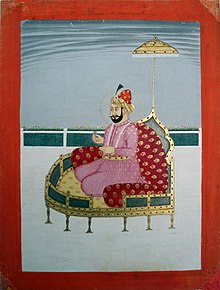 gyNj es‡ki cÖwZôvZv Rwni DwÏb gyn¤§` eve‡ii †R¨ôcyÎ ûgvqyb 1508 wLª÷v‡ã wkqv gvZv gvwng †eM‡gi M‡f© Kvey‡j Rb¥ MÖnY K‡ib| Zvui Aci wZb åvZv wQ‡jb Kvgivb, AvmKvix Ges wn›`vj|
evj¨Kv‡jB ûgvqyb Aviwe, dvm©x I ZzKx© fvlvmn Kve¨ I mvwn‡Z¨i cvkvcvwk MwYZ, †R¨vwZwe©`¨v, `k©b cÖf…wZ wel‡q cvwÐZ¨ AR©b K‡ib| 
eve‡ii kvmbvg‡j ûgvqyb ev`vLkvb, wnmvi wd‡ivRv Ges m¤^‡ji kvmK wn‡m‡e `vwqZ¡ cvjb K‡ib| 
wcZv eve‡ii g„Zz¨i ci 1530 wLª÷v‡ãi 30 †k wW‡m¤^i gvÎ 23 eQi eq‡m wcZ… g‡bvbqb Abymv‡i ûgvqyb Ôbvwmi DwÏb gyn¤§` ûgvqybÕ bvg aviY K‡i w`wjøi wmsnvm‡b Av‡ivnY K‡ib| nygvqyb k‡ãi A_© fvM¨evb| wKš‘ fvM¨ Zvui mv‡_ wQj bv|
m¤ªvU ûgvqyb (1530-1540) (1555-1556)
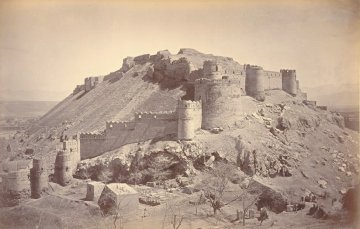 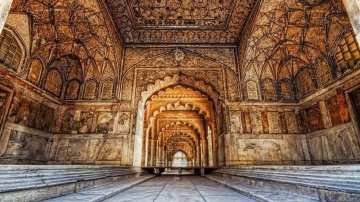 wmsnvm‡b Av‡ivn‡Yi Ae¨ewnZ ci mgªvU ûgvqyb wcZ… wb‡`©k Abymv‡i Zvui åvZv Kvgivb‡K Kveyj I Kv›`vnv‡ii, wn›`vj‡K AvjIqvi I †gIqv‡U Ges AvmKvix‡K m¤^‡ji kvmK wn‡m‡e wbhy³ K‡ib| GQvovI wcZ…e¨ cyÎ wgR©v myjvqgvb‡K wZwb ev`vLkv‡bi kvmbfvi Ac©Y K‡ib|
 mgªvU ûgvqy‡bi ivRZ¡Kvj‡K `yÕwU c‡e© wef³ Kiv hvq| 
cÖ_g c‡e© 1530-1540 wLª÷vã ch©šÍ Ges wØZxq c‡e© 1555-1556 wLª÷vã ch©šÍ wZwb fviZxq Dcgnv‡`‡k gyNj es‡ki wØZxq kvmK wn‡m‡e ÿgZvq AwawôZ wQ‡jb| 
ga¨Lv‡b 1540-1555 wLª÷vã ch©šÍ wZwb †ki Lvb (†kikvn) KZ©„K weZvwoZ n‡q cvi‡m¨i kvmK kvn Zvngvm‡ci ivR`iev‡i AvwkÖZ wQ‡jb|
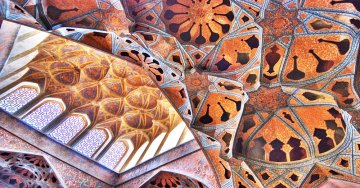 m
¤ªv
U

û
gv
qy
b
পারস্যের দরবারে সম্রাট হুমায়ুন
দিল্লিতে হুমায়ুনের সমাধি
1540 mv‡j K‡bŠ‡Ri hy‡× civwRZ n‡q ûgvqyb cvi‡m¨i kvmK kvn Zvngv‡¯úi ivR`iev‡i Avkªq MÖnY K‡ib| `xN© 15 eQi ci 1555 wLª÷v‡ã ûgvqyb cvi‡m¨i kv‡ni mv‡_- 
1) wkqv gZev` MÖnY     2)fviZe‡l© Zv A_©vr wkqv gZev` cÖPvi   3) Kv›`vnvi‡K cvi‡m¨i kvn‡K cÖ`vb Kivi k‡Z© 14000 ˆmb¨ wb‡q সিরহিন্দ,কান্দাহার, কাবুল আর বাদাখশানের hy‡× Rqjvf K‡i  wmsnvmb cybiæ×vi Ki‡Z mÿg nb| wKš‘ `yf©vM¨ ekZ wZwb 1556 wLª÷v‡ãi 26 Rvbyqvwi MÖš’vMv‡ii wmuwo †_‡K c‡i AvKw¯§Kfv‡e g„Zz¨eiY K‡ib|
শেরশাহ 
ও 
 হুমায়ুনের দ্বন্দ্ব
গতি প্রকৃতি
শে
র
শা
হ 

ও

 হু
মা
য়ু
নে
র 

দ্ব
ন্দ্ব
১) শেরখানের চুনার দুর্গের কর্তৃত্ব লাভঃ মুঘল সাম্রাজ্যের অধীনে সাসারামের শাসনকর্তা থাকা অবস্থায় শেরখান আফগানদের সংগঠিত করতে সক্ষম হন এবং ক্ষমতা বৃদ্ধির জন্য ১৫৩০ খ্রি চুনার দুর্গের অধিপতি তাজখানের বিধবা পত্নী লাদ মালেকাকে বিয়ে করে চুনার দুর্গের কর্তৃত্ব লাভ করেন।
২) হুমায়ুনের চুনার দূর্গ অবরোধঃ ১৫৩১ খ্রি হুমায়ুনের আধিপাত্যে আতঙ্কিত হয়ে চুনার দুর্গ অবরোধ করেন। কিন্তু মৌখিক আনুগত্যের ভিত্তিতে দিল্লীতে ফিরে যান।
৩) শেরশাহের বিহার ও বঙ্গ বিজয়ঃ ১৫৩৪ খ্রি সবুজগড়ের যুদ্ধ বাংলা ও বিহারের সম্মিলিত বাহিনীকে পরাজিত করে শেরশাহ সমগ্র বিহার অধিকার করেন। ১৫৩৪ ও ১৫৩৭ খ্রি দুবার বঙ্গদেশ আক্রমণ করে বাংলার অধিপতির সাথে সন্ধি করেন। ১৫৩৮ খ্রি গৌড় অধিকার করেন|
শে
র
শা
হ 

ও

 হু
মা
য়ু
নে
র 

দ্ব
ন্দ্ব
৪) হুমায়ুনের ২য় বার চুনার দুর্গ অবরোধঃ শেরখানের অব্যাহত বিজয়ে শঙ্কিত হয়ে হুমায়ুন গৌড় অভিযানের সিদ্ধান্ত নেন। কিন্তু সরাসরি গৌড়ে না গিয়ে চুনার দুর্গে অবরোধ করে ৬ মাস পর তার কর্তৃত্ব নেন।
গৌড়
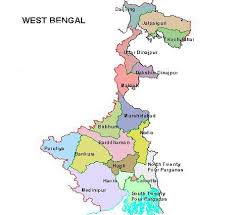 শে
র
শা
হ 

ও

 হু
মা
য়ু
নে
র 

দ্ব
ন্দ্ব
জনপদটি বর্তমান পশ্চিম বাংলার মুর্শিদাবাদ,মালদহ,বীরভূমি ও বর্ধমানের কিছু অংশ নিয়ে গঠিত হয়েছিল। এর রাজধানী ছিল  কর্ণসুবর্ণ।
শে
র
শা
হ 

ও

 হু
মা
য়ু
নে
র 

দ্ব
ন্দ্ব
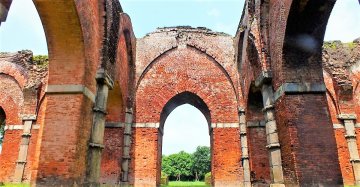 5) 1538 wLª÷v‡ãi ga¨fv‡M mgªvU ûgvqyb Pzbvi `yM© Rq m¤úbœ K‡i evsjvi w`‡K AMÖmi nb| wKš‘ GwU wQj mgªv‡Ui GKwU wejw¤^Z c`‡ÿc| 1538 wLª÷v‡ãi RyjvB gv‡m m‰m‡b¨ †MŠ‡o cÖ‡ek K‡ib| †MŠ‡oi g‡bvig AvenvIqv ûgvqyb‡K cÖejfv‡e Av‡jvwoZ K‡i| wZwb cÖxZ n‡q Gi bvg iv‡Lb RvbœvZvev`| 
6) AZ¨šÍ Kzkjx Ges`~i`kx© †kiLvb m¤§yL mg‡i AeZxY© bv n‡q ûgvqyb‡K †MŠo `Lj Kivi my‡hvM †`b Ges ¯^qs AMÖmi n‡q mgMÖwenvi `Lj K‡ib| wZwb GgbwK †RŠbcyi I K‡bŠR AwaKvi K‡i ûgvqy‡bi evsjv †_‡K AvMÖvq cÖZ¨veZ©‡bi c_iæ× K‡i †`b|
বাংলা থেকে শের খানের পশ্চাদপসরণ
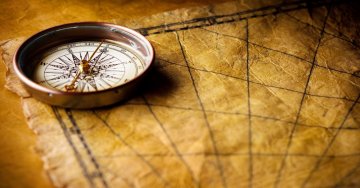 সম্রাট হুমায়ুন: পদে পদে ছেয়ে যাচ্ছিল ব্যর্থতায়
শে
র
শা
হ 

ও

 হু
মা
য়ু
নে
র 

দ্ব
ন্দ্ব
7) 1539 wLª÷v‡ã msNwUZ †PŠmvi hy‡× ûgvhyb‡K civwRZ K‡i †kiLvb ÔkvnÕ (mgªvU) Dcvwa MÖnY K‡i cÖKvk¨fv‡e wmsnvm‡b Av‡ivnY K‡ib| Gi ci wZwb wbR bv‡g Lyrev cvV I gy`ªv A¼‡bi wb‡`©k Rvwi K‡ib|
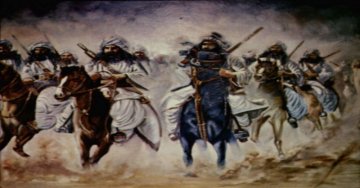 বিজয়ী শের খান হলেন 'শের শাহ'
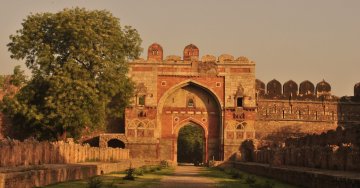 8) 1540 wLª÷v‡ãi 17 †g ûgvqyb 30,000 ˆmb¨ wb‡q K‡bŠ‡Ri mwbœK‡U wejMÖvg bvgK ¯’v‡b †ki kv‡ni gvÎ 15,000 ˆm‡b¨I mv‡_ civwRZ nb| d‡j evei KZ…©K cÖwZwôZ fviZe‡l© gyNj es‡ki mvgwqK Aemvb N‡U|
দিল্লির মসনদে শের শাহ সুরি
†kikv‡ni mvdj¨ 
I 
ûgvqy‡bi e¨_©Zvi KviY
mgªvU ûgvqy‡bi A`~i`wk©Zv
†kikv‡ni wbKU ûgvqy‡bi civR‡qi Ab¨Zg cÖavb KviY n‡jv mgªv‡Ui A`~i`wk©Zv| wcZv mgªvU eve‡ii AwšÍg B”Qvbyhvqx ûgvqyb wmsnvmbv‡ivn‡Yi Ae¨ewnZ ci Zvui Aci wZb åvZv Kvgivb, AvmKvix I wn›`vj Ges wbR wcZ…e¨cyÎ †mv‡jgvb gxR©vi g‡a¨ mvgªvR¨ e›UY K‡i ivR‰bwZK AcwicK¡Zvi cÖgvY †`b| †PŠmvi hy‡× civwRZ nIqvi ci mgªvU ûgvqyb hLb K‡bŠ‡Ri hy‡×i cÖ¯yÍwZi Rb¨ wbR fvªZv‡`i wbKU ‰mb¨ mvnvh¨ Kvgbv K‡ib ZLb wZwb Zv‡`i Øviv cÖZ¨vL¨vZ nb| djkÖæwZ‡Z mgªvU ûgvqyb †kikv‡ni wbKU civwRZ nq Ges †`k Z¨vM Ki‡Z eva¨ nb|
২) myôz cwiKíbvi Afve:
myôy Ges mywbw`©ó cwiKíbvi Afve mgªvU ûgvqy‡bi e¨_©Zvi Av‡iKwU KviY| GKRb my`ÿ Ges wbf©xK †hv×v nIqv m‡Ë¡I Zvui mycwiKíbvi eoB Afve wQj| wZwb A‡cÿvK…Z Kg kw³kvjx ¸Riv‡Ui evnv`yi kv‡ni weiæ‡× Ah_v mgq bó K‡ib| A_P †ki kv‡ni kw³e„w×i wel‡q wZwb wQ‡jb m¤ú~Y© D`vmxb| Pybvi `yM© R‡qi ci mgªvU ûgvqyb `xN© mgq bó K‡ib| evsjv‡K ÔRvbœvZvev`Õ bvgKiY K‡i wZwb evsjvq cÖvq 8 gvm Avivg-Av‡q‡k Wz‡e _v‡Kb| Ggwb cwiw¯’wZ‡Z `~i`kx© †kikvn Pzbvi `yM© cybivq `Lj K‡i †ebvim, †RŠbcyi I K‡bŠR ch©šÍ Mgb K‡ib|
৩) my‡hvM¨ †mbvevwnbxi Afve
mgªvU ûgvqyb †kikv‡ni weiæ‡× hy‡× AeZxY© nIqvi Rb¨ Aí mg‡qi g‡a¨ ˆmb¨ msMÖn K‡ib| hviv wQj hy× we`¨vq AbwfÁ Ges Abychy³| gyNj †mbvevwnbx MwVZ n‡qwQj wewfboe RvwZi †jvK‡`i mswgkª‡Y| hv‡`i gv‡S wQbv wQj ‡Kv‡bv GKZv, bv wQj †Kvb wbqgk„•Ljv| Ab¨w`‡K †kikv‡ni †bZ…‡Z¡ AvdMvb ˆmb¨evwnbx wQj AZ¨šÍ myk„•Lj, GKZve× Ges m‡e©vcwi RvZxqZvev`x †PZbvq DØy×|
৪) ¯^xq fvB‡`i wek¦vmNvZKZv
mgªvU ûgvqyb wQ‡jb mnR mij gvbyl wZwb åvZ…‡`i cÖwZ we‡klfv‡e †mncivqY wQ‡jb| wKš‘ Pig wec‡`i mg‡qI ûgvqyb Zv‡`i KvQ †_‡K †Kv‡bviƒc mvnvh¨ mn‡hvwMZv cvb wb| Dciš‘ mgªvU ûgvqyb wbR åvZv‡`i wek¦vmNvZKZvi ¯^xKvi nb| GQvovI ûgvqyb AvZ¥xq-¯^Rb‡`i I we‡ivwaZvi m¤§yLxb nb| Ab¨w`‡K †kikvn wQ‡jb AvdMvb RvwZi Avkv-AvKv•ÿvi cÖZxK| ûgvqy‡bi weiæ‡× AvdMvbiv †ki kvn‡K c~Y© mvnvh¨-mn‡hvwMZv Ges GKwbô mg_©b cÖ`vb K‡ib|
৫) ûgvqy‡bi PvwiwÎK `ye©jZv
mgªvU ûgvqy‡bi PvwiwÎK `ye©jZv Zvui e¨_©Zvi Ab¨Zg KviY| `~i`k©x ivR‰bwZK wPšÍv-fvebvi Afve, gvbyl‡K A‡nZzK wek¦vm Kiv, †n‡i‡gi my‡L Mv fvwm‡q †`Iqv Ges AwZwi³ cwigvY Avwdg †meb cÖf…wZ PvwiwÎK `ye©jZv mgªvU ûgvqy‡bi g‡a¨ cwijwÿZ nq| Gme PvwiwÎK `ye©jZvi d‡j wZwb mg‡qvc‡hvMx wm×všÍ Ges Kvh©Ki e¨e¯’v MÖnY Ki‡Z Amg_© wQ‡jb `~i`„wóm¤úbœ Ges K~U‡KŠk‡ji AwaKvix †ki kv‡ni †gŠwLK AvbyMZ¨‡K wek¦vm ¯’vc‡bi Kvi‡YB mgªvU ûgvqyb ci ci `yÕwU hy× h_vµ‡g 1539 wLª÷v‡ãi †PŠmvi hy× Ges 1540 wLª÷v‡ãi K‡bŠ‡Ri hy‡× civwRZ n‡qwQ‡jb|
৬) †kikv‡ni †hvM¨Zv
†kikvn wQ‡jb mgmvgwqKKv‡ji Ab¨Zg †hvM¨Zv m¤úbœ e¨w³Z¡| wbtm‡›`‡n wZwb ûgvqyb A‡cÿv AwaK †hvM¨ wQ‡jb| ivR‰bwZK †gav, K~U‰bwZK cÖÁv Ges mvgwiK ˆbcyY¨Zvi Kvi‡YB †kikvn mdj n‡Z †c‡iwQ‡jb| Ab¨w`‡K †kikvn A‡cÿv mgªvU ûgvqyb wQ‡jb Zzjbvg~jKfv‡e Kg †hvM¨Zv m¤úboe kvmK| Kv‡RB †kikv‡ni wbKU mgªvU ûgvqy‡bi civRq hy‡Mi gvcKvwV‡Z AZ¨šÍ ¯^vfvweK welq wnmv‡e cÖZxqgvb nq|
মূল্যায়ন
১। মুঘল সাম্রাজ্যের ২য় সম্রাট কে?
উত্তরঃ সম্রাট হুমায়ুন ।
২। সম্রাট হুমায়ুন কার কাছে সাম্রাজ্য হারান?
উত্তরঃ শেরশাহের কাছে।
৩। সম্রাট হুমায়ুন-শাহ তাহমাস্প কোন মতবাদ প্রচারে সমঝোতা হয়?
উত্তরঃ শিয়া মতবাদের।
৪। সম্রাট হুমায়ুন কত সালে সাম্রাজ্য ফিরে পায়?
উত্তরঃ ১৫৫৫ সালে।
বাড়ির কাজ
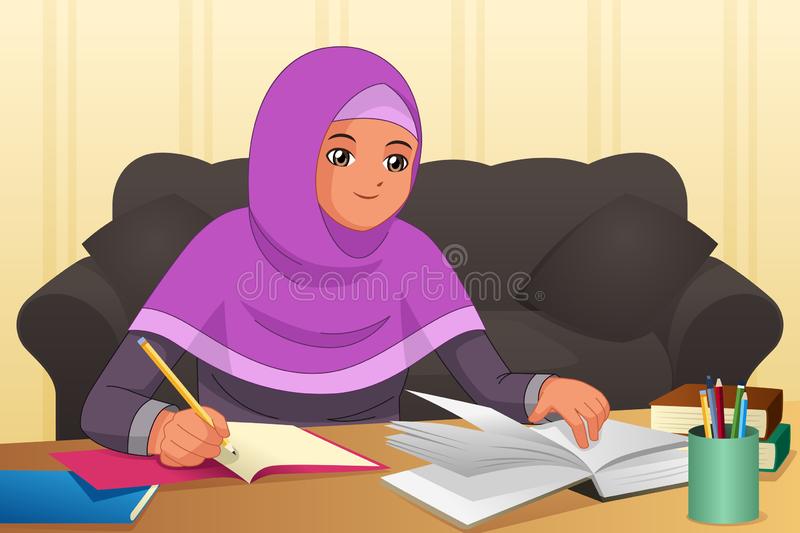 সম্রাট হুমায়ুনের অদূরদর্শীতাই মুঘলদের সাময়িক ক্ষমতা হারানোর অন্যতম প্রধান কারণ- উক্তিটি বিশ্লেষণ কর।
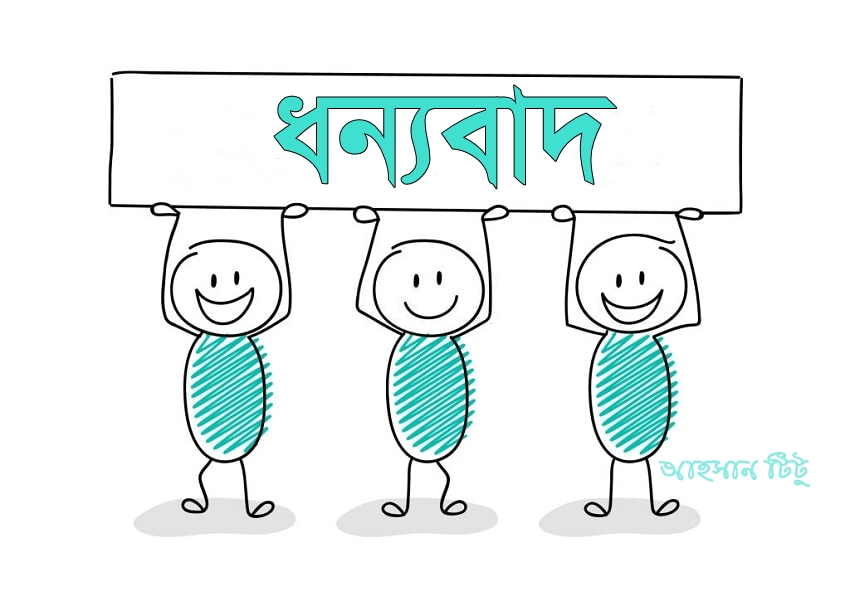